JURUSAN PERENCANAAN WILAYAH DAN KOTA
FAKULTAS TEKNIK
UNIVERSITAS INDONUSA ESA UNGGUL
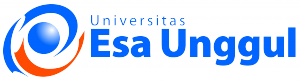 Kuliah Ke-11
DASAR-DASAR PENENTUAN 
LOKASI KAWASAN INDUSTRI
LATAR  BELAKANG
Dewasa ini, perkembangan sektor industri di Indonesia  menyebabkan terjadinya percepatan munculnya bangunan industri, penambahan devisa negara, serta mengurangi jumlah pengangguran. Namun, hal tersebut jika tidak diimbangi dengan kebijakan-kebijakan yang kuat, analisa lokasi khususnya lokasi industri yang tepat, maka keberadaan kawasan industri disamping memberikan dampak positif juga akan mempengaruhi potensi, kondisi, dan mutu sumber daya alam dan lingkungan sekitar (Anonim, 1993). Keberadaan sektor industri tersebut tidak terlepas dari pemilihan lokasi yang didasarkan pada teori lokasi yang telah berkembang mulai dari teori klasik, neo-klasik, sampai dengan teori lokasi modern.

Teori lokasi sendiri dapat didefinisikan sebagai ilmu yang menyelidiki tata ruang (spatial order) kegiatan ekonomi, atau ilmu yang menyelidiki alokasi geografis dari sumber-sumber yang potensial, serta hubungannya dengan atau pengaruhnya terhadap keberadaan berbagai macam usaha/kegiatan lain baik ekonomi maupun sosial. (Tarigan, 2006:77). Secara umum, pemilihan lokasi oleh suatu unit aktivitas ditentukan oleh beberapa faktor seperti: bahan baku lokal (local input); permintaan lokal (local demand); bahan baku yang dapat dipindahkan (transferred input), dan permintaan luar (outside demand). (Hoover dan Giarratani, 2007).
KONSEP DASAR PENENTUAN LOKASI
Industri adalah suatu kegiatan ekonomi yang melakukan kegiatan mengubah suatu barang dasar secara mekanis, kimia, atau dengan tangan sehingga menjadi  barang jadi atau setengah jadi dan atau barang yang kurang nilainya menjadi barang yang lebih tinggi nilainya, dan sifatnya lebih dekat kepada pemakai akhir (BPS, 2002). Marpaung dalam Mujiono (1987) menyebutkan bahwa kawasan Industri adalah kawasan tempat pemusatan kegiatan industri yang dilengkapi dengan prasarana dan sarana penunjang yang dikembangkan dan dikelola oleh perusahaan kawasan industri yang telah memiliki izin usaha kawasan industri.

Teori lokasi adalah Ilmu yang menyelidiki tata ruang (spatial order) kegiatan ekonomi, atau ilmu yang menyelidiki lokasi geografis dari sumber-sumber yang potensial serta hubungan-nya dengan atau pengaruh-nya terhadap keberadaan berbagai macam usaha / kegiatan lain, baik ekonomi maupun sosial (Tarigan, 2006:77).

Berdasarkan kedua penjelasan di atas maka dibutuhkan suatu analisis mengenai konsep dasar teori lokasi dalam menentukan lokasi kawasan industri, dimana dengan adanya konsep dasar tersebut  dapat menjadi prinsip dalam pemilihan lokasi yang terbaik dan menguntungkan secara ekonomi bagi industri itu sendiri.
TUJUAN SASARAN DAN PERMASALAHAN
TUJUAN DAN SASARAN 
tujuan Penentuan lokasi industri ini adalah menemukan teori lokasi manakah  yang menjadi acuan penentuan lokasi industri di kawasan industri.
Untuk mencapai tujuan yang diharapkan, maka sasaran yang ingin dicapai diantaranya yaitu:
1.   Penjelasan mengenai berbagai teori yang menentukan lokasi industri.
2.  Identifikasi faktor-faktor yang menjadi pertimbangan dalam penentuan pemilihan lokasi industri
PERMASALAHAN
Penentuan lokasi industri  tidak serta merta langsung didirikan tetapi juga melalui beberapa analisa, baik dari segi kedekatan dengan bahan baku, kedekatan dengan pusat kota, dan lain sebagainya antara lain:
1.  Apa saja yang menjadi dasar-dasar teori penentu lokasi industri?
2.  Apa sajakah faktor-faktor yang menjadi kriteria penentuan lokasi suatu industri?
3.  Bagaimanakah implikasi teori lokasi industri terhadap penentuan lokasi industri
KONSEP DASAR TEORI LOKASI INDUSTRI
Teori lokasi industri pertama kali diungkapkan oleh ahli ekonom Jerman pada tahun 1929, yakni Alfred Weber. Menurut teori Weber, pemilihan lokasi industri didasarkan atas prinsip minimisasi biaya. Weber menyatakan bahwa lokasi setiap industri tergantung pada total biaya transportasi dan tenaga kerja, dimana penjumlahan keduanya harus minimum. Tempat dimana total biaya transportasi dan tenaga kerja yang minimum adalah identik dengan tingkat keuntungan yang maksimum. Menurut Weber ada tiga faktor yang mempengaruhi lokasi industri, yaitu biaya transportasi, upah tenaga kerja, dan kekuatan aglomerasi atau deaglomerasi.

Dalam menjelaskan keterkaitan biaya transportasi dan bahan baku Weber menggunakan konsep segitiga lokasi atau locational triangle untuk memperoleh lokasi optimum. Untuk menunjukkan apakah lokasi optimum tersebut lebih dekat ke lokasi bahan baku atau pasar, Weber merumuskan indeks material (IM), sedangkan biaya tenaga kerja sebagai salah satu faktor yang dapat mempengaruhi lokasi industri dijelaskan Weber dengan menggunakan sebuah kurva tertutup (closed curve) berupa lingkaran yang dinamakan isodapan (isodapane).
TEORI LOKASI INDUSTRI
Menurut teori Weber, pemilihan lokasi industri didasarkan atas prinsip minimisasi biaya. Weber menyatakan bahwa lokasi setiap industri tergantung pada total biaya transportasi dan tenaga kerja, dimana penjumlahan keduanya harus minimum. Menurut Weber ada tiga faktor yang mempengaruhi lokasi industri, yaitu biaya transportasi, upah tenaga kerja, dan kekuatan aglomerasi atau deaglomerasi.

Dalam menjelaskan keterkaitan biaya transportasi dan bahan baku Weber menggunakan konsep segitiga lokasi atau locational triangle untuk memperoleh lokasi optimum. Untuk menunjukkan apakah lokasi optimum tersebut lebih dekat ke lokasi bahan baku atau pasar, Weber merumuskan indeks material (IM), sedangkan biaya tenaga kerja sebagai salah satu faktor yang dapat mempengaruhi lokasi industri dijelaskan Weber dengan menggunakan sebuah kurva tertutup (closed curve) berupa lingkaran yang dinamakan isodapan (isodapane).

penentuan lokasi terbaik menurut Weber tergantung pada karakter bahan baku yang digunakan, antara lain:
a.  Bahan baku yang tersedia dimana saja.
b.  Bahan baku setempat yang berpengaruh spesifik terhadap lokasi.
c. Berdasarkan perhitungan Indeks Material (IM) yang menentukan apakah lokasi industri tersebut lebih berorientasi pada bahan baku atau lebih berorientasi pada lokasi pasar
TEORI KESEIMBANGAN SPASIAL
Teori keseimbangan spasial dikemukakan oleh August Losch pada tahun 1954 melalui bukunya yang berjudul Economics of Location. Losch menyatakan bahwa lokasi suatu industri didasarkan pada kemampuan untuk menjaring konsumen sebanyak-banyaknya (dalam Ardhian, 2010). Dengan kata lain, konsep dasar teori lokasi industri yang  dikemukakan oleh Losch ini berprinsip pada permintaan pasar (demand) dengan asumsi:
a. Lokasi optimal suatu pabrik atau industri adalah apabila dapat menguasai wilayah pemasaran yang luas sehingga dapat dihasilkan pendapatan yang paling besar.
b. Pada suatu tempat yang topografinya datar atau homogen jika disuplai oleh pusat industri, volume penjualan akan membentuk kerucut. Semakin jauh dari pusat industri, maka volume penjualan barang akan semakin berkurang karena harganya semakin tinggi akibat naiknya ongkos transportasi.

Teori Losch ini bertujuan untuk menemukan pola lokasi industri sehingga ditemukan keseimbangan spasial antarlokal. Untuk mencapai keseimbangan tersebut, harus memenuhi syarat-syarat sebagai berikut:
a. Setiap lokasi industri harus menjamin keuntungan maksimum bagi penjual maupun pembeli.
b. Terdapat cukup banyak usaha pertanian dengan penyebaran cukup merata, sehingga seluruh permintaan yang ada dapat dilayani.
TEORI TEMPAT PUSAT
Teori ini dikemukakan oleh Walter Christaller pada tahun 1933 dalam bukunya yang berjudul Central Places In Southern Germany. Dalam buku ini Christaller mencoba menjelaskan bagaimana susunan dari besaran kota, jumlah kota, dan distribusinya di dalam satu wilayah Tempat pusat (central place) merupakan suatu tempat dimana produsen cenderung mengelompok di lokasi tersebut untuk menyediakan barang dan jasa bagi populasi di sekitarnya.  Asumsi-asumsi yang dikemukakan dalam teori Christaller antara lain:
a. Suatu lokasi yang memiliki permukaan datar yang seragam.
b. Lokasi tersebut memiliki jumlah penduduk yang merata dan memiliki daya beli yang sama.
c. Lokasi tersebut mempunyai kesempatan transport dan komunikasi yang merata/gerakan ke segala arah (isotropic surface).
d.  Konsumen bertindak rasional sesuai dengan prinsip minimisasi jarak/biaya.
TEORI BIAYA MINIMUM DAN KETERGANTUNGAN LOKASI
Teori biaya minimum dan ketergantungan lokasi (Theory Least Cost and Place Interdependence) dikemukakan oleh Melvin Greenhut pada tahun 1956 dalam bukunya Plant Location in Theory and in Practice dan Microeconomics and The Space Economy. Greenhut berusaha menyatukan teori lokasi biaya minimum dengan teori ketergantungan lokasi yang mana dalam teori tersebut mencakup unsur-unsur sebagai berikut:
a.  Biaya lokasi yang meliputi biaya angkutan, tenaga dan pengelolaan
b.  Faktor lokasi yang berhubungan dengan permintaan, yaitu ketergantungan lokasi dan usaha untuk menguasai pasar.
c.   Faktor yang menurunkan biaya
d.   Faktor yang meningkatkan pendapatan.
e. Faktor pribadi yang berpengaruh terhadap penurunan biaya dan peningkatan pendapatan.
f.   Pertimbangan pribadi
KURVA BIAYA RUANG
Teori ini dikemukakan oleh Smith yang merupakan penggabungan metode substitusi Isard dengan metode isodapane (garis yang menghubungkan titik-titik yang mempunyai biaya transportasi yang sama dari seluruh unit produksi yang tetap) Weber dimana dalam teori ini terdapat dua tahap, yakni:
a.  Memplotkan isotim (garis yang menunjukkan titik-titik biaya transportasi yang sama pada setiap bahan baku/material dan produk akhir) di setiap bagian supply atau titik pasar. Hal ini menggambarkan bahwa biaya transportasi setiap komponen secara individual akan meningkat jika jarak dari titik biaya terendah meningkat sehingga isotim merupakan garis yang konsentris terhadap titik lokasi (pasar dan bahan baku).
b. Menjumlahkan biaya transportasi pengumpulan bahan baku dan pengangkutan produk akhir ke pasar yang mana perpotongan antara titik-titik biaya pada lingkaran isotim menunjukkan total biaya yang sama disebut sebagai isodapane.
FAKTOR-FAKTOR LOKASI (1)
Faktor penentu lokasi merupakan kualitas suatu wilayah yang terkait dengan daya tarik wilayah tersebut terhadap keputusan investasi dari calon investor yang sudah ada. Suatu kegiatan yang produktif akan memilih lokasi yang dapat memperoleh input secara efisien. Input tersebut tidak hanya berbentuk fisik, tetapi juga berbentuk jasa, seperti jasa prasarana dan sarana, institusi pendukung, maupun kualitas sumberdaya manusia (Maryunani, 2003). Adapun faktor-faktor yang diperhatikan dalam memilih lokasi industri menurut Weber dalam Tarigan (2005) adalah:
1. Biaya Transportasi
Biaya transportasi bertambah secara proporsional dengan jarak sehingga titik terendah untuk biaya transportasi adalah titik yang menunjukkan biaya minimum untuk angkutan bahan baku dan distribusi hasil produksi. 
2. Biaya Upah
Produsen cenderung mencari lokasi dengan tingkat upah tenaga kerja yang lebih rendah dalam melakukan aktivitas ekonomi sedangkan tenaga kerja cenderung mencari lokasi dengan konsentrasi upah yang lebih tinggi
3. Keuntungan dari Konsentrasi Industri Secara Spasial
Konsentrasi spasial akan menciptakan keuntungan yang berupa penghematan lokalisasi dan penghematan urbanisasi. Penghematan lokalisasi terjadi apabila biaya produksi perusahaan pada suatu industri menurun ketika produksi total dari industri tersebut meningkat. Hal ini terjadi pada perusahaan/industri yang berlokasi secara berdekatan
FAKTOR-FAKTOR LOKASI (2)
Menurut Sigit (1987), faktor-faktor yang digunakan sebagai dasar pertimbangan penentuan lokasi industri, antara lain:
1. Pasar; Masalah pasar tidak boleh diabaikan sama sekali karena sangat berpengaruh terhadap kualitas dan kuantitas barang yang diperlukan oleh pasar dan kekuatan daya beli masyarakat akan jenis barang yang diproduksi.
2. Bahan Baku; Bahan baku sangat erat kaitannya dengan faktor biaya produksi. Lokasi perusahaan haruslah di tempat yang biaya bahan baku relatif paling murah.
3. Tenaga Kerja; Tenaga kerja harus diperhatikan terutama bagi perusahaan yang padat karya atau perusahaan yang biaya produksinya terdiri atas biaya tenaga kerja.
4. Transportasi; Letak perusahaan juga ditentukan oleh faktor transportasi yang menghubungkan lokasi dengan pasar, lokasi dengan bahan baku, dan lokasi dengan tenaga kerja. 
5. Pelayanan Bisnis; Faktor-faktor sumber tenaga, listrik, air, keadaan iklim, juga fasilitas komunikasi, perbankan, dan pelayanan teknis seperti reparasi juga perlu dipertimbangkan dalam penentuan lokasi.
6. Inducement; Inducement ini seperti pemberian insentif dan disinsentif.
7. Sifat Perusahaan; Sifat perusahaan seperti perusahaan yang menghasilkan barang mudah meledak dan polutan yang berbahaya.
8. Kemungkinan Lain; Kemungkinan lain disini maksudnya seperti bahaya alam seperti banjir, tanah longsor, dan bahaya sosial misalnya tantangan masyarakat.
IMPLIKASI TEORI LOKASI INDUSTRI TERHADAP 
PENENTUAN LOKASI INDUSTRI
Teori lokasi yang banyak di jadikan landasan bagi peletakan kawasan industri di adalah teori lokasi industri yang dikemukakan oleh Weber. Hal ini dapat dilihat dari penjabaran mengenai teori lokasi industri yang dikemukakan oleh Weber (1929) bahwa:

“Lokasi setiap industri tergantung pada total biaya transportasi dan tenaga kerja, dimana penjumlahan keduanya harus minimum. Tempat dimana total biaya transportasi dan tenaga kerja yang minimum adalah identik dengan tingkat keuntungan yang maksimum.”
UNTUK PENDALAMAN BACA:
Adisasmita, Rahardjo. 2005. Dasar-dasar Ekonomi Wilayah. Graha Ilmu. Yogyakarta.
Adriand, Indra Jaya. 2008. Review Literatur Teori Lokasi dan Pola Ruang (Teori Aglomerasi). 
Prihadi, Singgih. 2009. Mengenal Beberapa Teori Lokasi. 
Robinson, Tarigan. 2005. Ekonomi Regional. Teori dan Aplikasi. PT. Bumi Aksara. Jakarta.
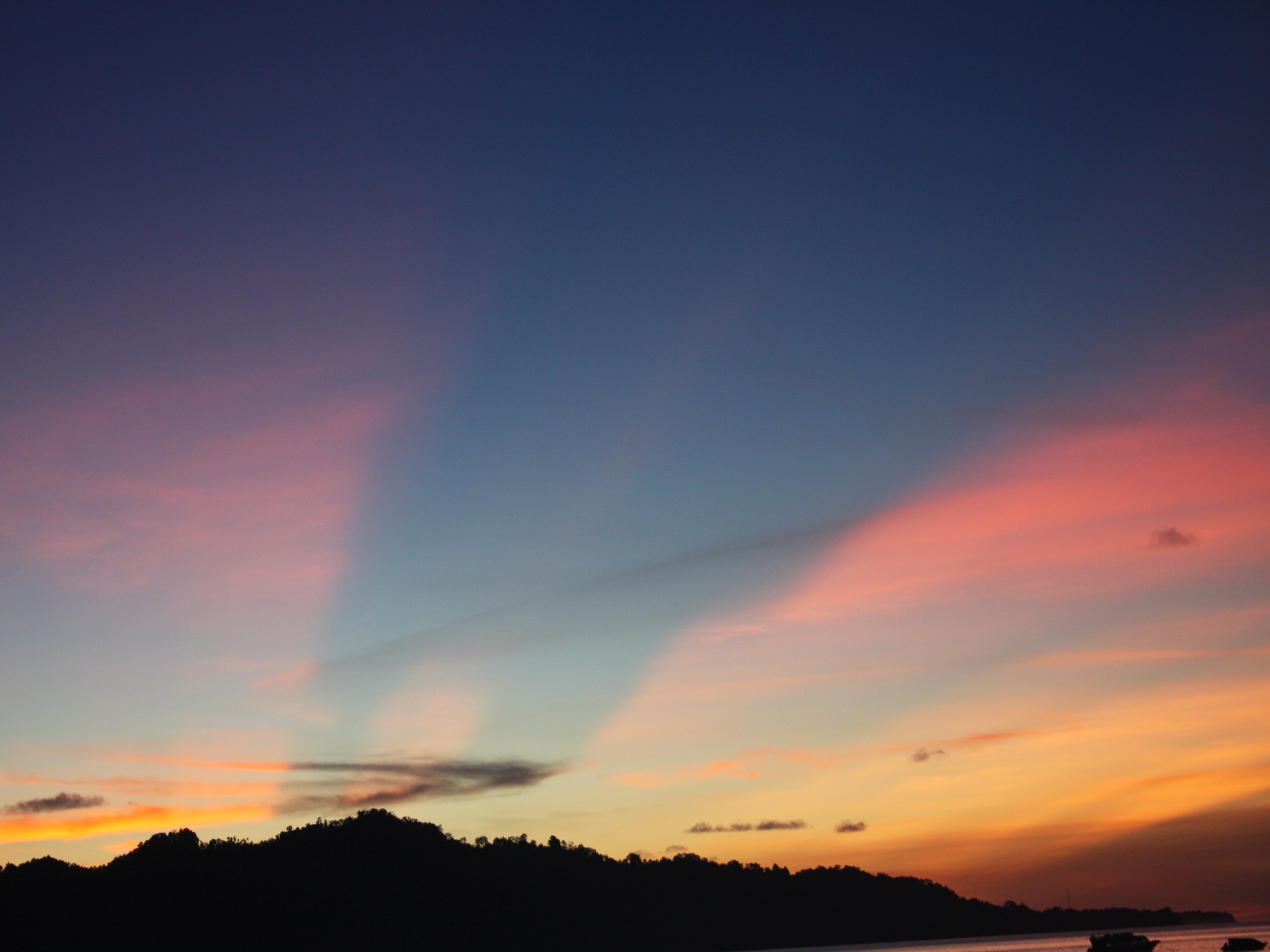 sekian